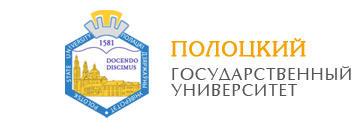 Тема 4
ПЛАНирование ФОНДА ОПЛАТЫ ТРУДА И ЗАРАБОТНОЙ ПЛАТы
4.1. Сущность заработной платы как экономической категории и зависимость ее размера от совокупной производительности.
4.2. Зависимость оплаты труда от продуктивности и рационального использования ресурсов.
4.3. Методика планирование фонда заработной платы традиционным способом.
4.4. Методика планирование ФОТ на основе совокупной производительности.
4.5. Планирование заработной платы на основе совокупной производительности.
4.1. Сущность заработной платы как экономической категории и зависимость ее размера от совокупной производительности
В Республике Беларусь прядок оплаты труда определяется нормами статей 63-109 Трудового Кодекса, Законами Республики Беларусь «Об установлении и порядке повышения минимальной заработной платы», «О внесении изменений и дополнений в некоторые законы Республики Беларусь по вопросам минимальной заработной платы», принятого Палатой представителей 2 апреля 2014 года, одобренного Советом Республики 11 апреля 2014 года.
Заработная плата – это:
«Вознаграждение за труд, которое наниматель обязан выплатить работнику за выполненную работу в зависимости от ее сложности, количества, качества, условий труда и квалификации работника с учетом фактически отработанного времени, а также за периоды, включаемые в рабочее время» (статья 57 Трудового Кодекса РБ).
Наиболее близкое этому дано понятие российским ученым Волгиным Н.А.:
«Заработная плата – это «основная часть дохода жизненных средств работников, представляющая собой долю чистой продукции (дохода) предприятия».
Наиболее важная функция заработной платы в современных условиях:
«Ресурсосберегающая»
сущность которой состоит в следующем:
факторы производства определяют степень эффективности использования ресурсов предприятии; 
при этом областью значения ресурсосберегающей функции является эффективный труд, характеризующийся степенью рационального использования ресурсов и обеспечивающий рост совокупной производительности;
заключается в установлении прямой зависимости между степенью рационального использования всех ресурсов и оценкой эффективности труда, что позволяет обеспечить доход работников за счет роста совокупной производительности и минимизации затрат при изготовлении продукции (работ, услуг).
4.2. Зависимость оплаты труда от продуктивности и рационального использования ресурсов
Основной принцип формирования источников увеличения средств, направляемых на оплату труда в условиях ресурсосбережения: основополагающим первоначалом является объективная возможность такого увеличения, предпосылкой является позитивное воздействие факторов производства при котором соблюдается следующий тип равенства: прирост средств, направляемых на оплату труда должен удовлетворить как самого работника, так и работодателя, имеющего возможность за вычетом этих средств увеличить собственный доход и расширить процесс производства.
Оплата труда – это:
частичная компенсация собственником средств производства в денежной или натуральной форме затраченной наемным работником физической, умственной, нервной энергии – оплата за интенсивность и производительность труда;
денежный трудовой доход работника, соответствующий результатам затраченного им труда, его количеству и качеству, учитывающий результаты хозяйственной деятельности предприятия, организации, учреждения и реальные экономические условия расширенного воспроизводства рабочей силы.
эффективный труд– это:
- социально-экономическая категория, определяющая степень достижения поставленных целей, соотнесенную со степенью рационального использования при этом ресурсов.
4.3. Методика планирование фонда заработной платы традиционным способом
Укрупненный расчет плановой величины фонда заработной платы
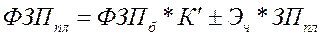 где ФЗПпл – фонд заработной платы на планируемый год, тыс.руб.; ФЗПб – фонд заработной платы в базисном периоде, тыс.руб.; К' – коэффициент роста объема производства в плановом периоде; Эч – планируемое изменение численности за счет основных технико-экономических факторов, чел; ЗПпл – среднегодовая заработная плата одного работника в плановом периоде, тыс.руб.

Расчет фонда прямой заработной платы рабочих-сдельщиков (Фзп.сд.)
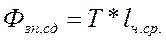 где Т – общая трудоемкость работ, необходимая для выполнения производственной программы, нормо-часы; lт.ср – среднечасовая тарифная ставка по работам, составляющим трудоемкость программы, руб.